Next Generation HR and Pay
NextGen Mandate
Budget 2018 announced the government’s intention to identify options for a long-term and sustainable pay system alternative.
OCIO, as the digital advisors, and OCHRO, as the business owner, are working together as the NextGen team to identify options that will be presented in Spring 2019.
NextGen has initiated an iterative dialogue with vendors as a means to identify the technological options that will address the HR and Pay needs of the GC.
A new solution will be driven by the GC’s business needs, which will be informed by engagement with employees, unions, HR practitioners at all stages of design and delivery.
1
Industry Day
The NextGen Team hosted its first Industry Day on September 19 to launch the new Agile Procurement Process.
Approximately 90 in-person industry participants, representing 46 vendors, and 25 employees from various departments, including CRA, PSPC, DND, PSC, NSERC, CIHR and SSC were in attendance.
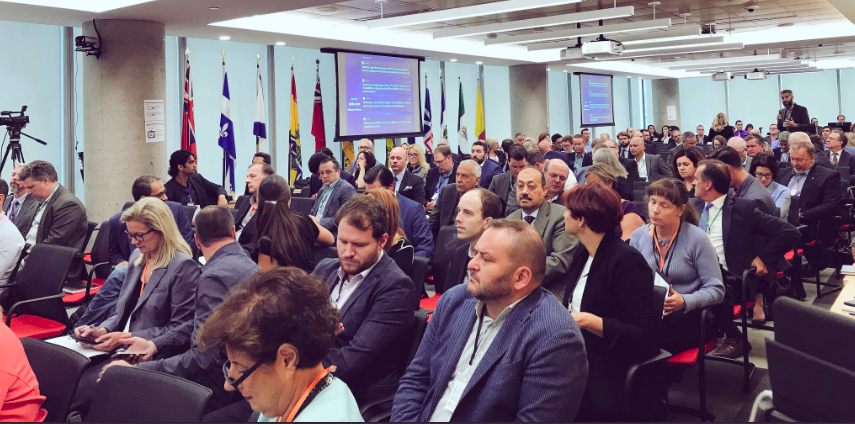 10 Enterprise Resource Planning Organizations
8 Advisory Firms
18 Professional Services
4 User Experience Firms
6 System Integrators
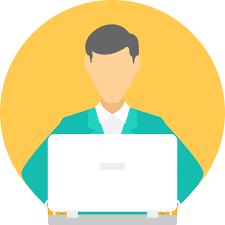 The event was made available online with 80 participants having joined on WebEX and 120 participants on YouTube Live.
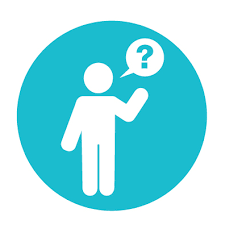 All questions raised throughout the day were collected, responded to, and posted online via buyandsell.gc.ca.
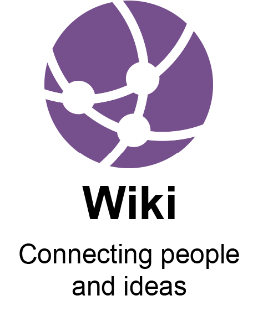 Presentation materials were made publically available online via the NextGen Wiki.
2
Reimagining Government Procurement
TRADITIONAL WATERFALL
AGILE PROCUREMENT
The NextGen team has initiated a new agile procurement process to support an iterative conversation with industry and stakeholders
Process run in its entirety
Smaller/faster sprints
Gated Approach
Long contractual periods
Course corrections as needed throughout the process
Course corrections only available at the end of the process
Scope is determined and set
Scope is flexible and adaptable
Interaction with vendors and users is ongoing
Limited interactions with vendors and users
Enables industry feedback, best practices
All requirements need to be known and documented up front
3
Working through a Gated Approach
Launched October 1
Launched November 23
Launching 2019
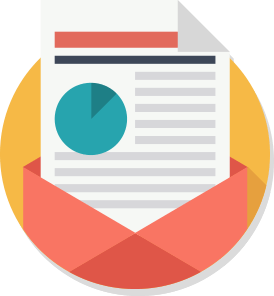 Initial Planning OutputsSpring 2019
Gate One“Show Us”
Launch of Gate One
Gate Two“Let Us”
Gate Three“Convince Us”
Viable market solution(s)
HR Transformation
Engagement with users and vendors
Recommended options
Decrease in number of Qualified Vendors
4
Evaluating each Gate
Applicants through the Agile Procurement Process will be evaluated at each gate based on Government of Canada standards.
Gate 1
Gate 1 
Show Us
Gate 1
Gate 1
Gate 2 
Let Us
Gate 3 
Convince Us
Will look for solutions and services that are proven, scalable and follow GC standards and principles
GC Digital Principles
GC Architectural Standards
More show, less tell
Use of real scenarios and case studies
Actual testing and interaction with users
Presentations, demos, real-time feedback…
Collaborate and Co-design implementation and innovation solution
Understand final costing and implementation scenarios
Develop key principles for sustainment.
The full Next Generation HR and Pay evaluation team is multi-disciplinary and may change per gate and per stream.
5
Engagement Built-in
The NextGen Team has initiated a broad engagement strategy with external and internal stakeholders to ensure investments are both strategic and representative.
EXTERNAL ENGAGEMENT
LEARNINGS
Industry best practices
Lessons learned from similar undertakings
Interoperability with existing systems
Compatibility requirements
User interface
Functionality (e.g. onboarding, talent management, recruitment)
Security 
Accessibility 
Complex work environments 
Business transformation
Data migration
Cloud Connectivity
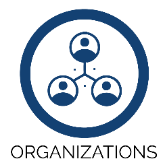 ORGANIZATIONS
INDUSTRY
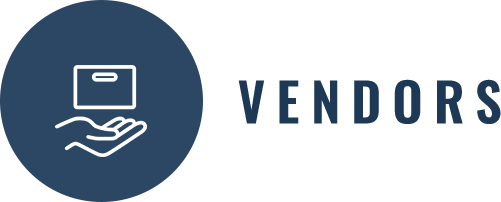 Digital Advisory Board
Other Governments (Alberta, Australia, California)
Large enterprises
Vendors
Consulting firms
INTERNAL ENGAGEMENT
SENIOR OFFICIALS
DEPARTMENTS
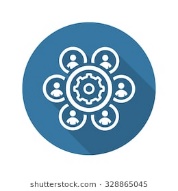 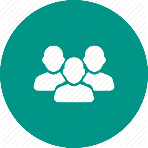 Core public service
Central agencies
Agencies/Crown Corporations
Deputy Ministers
Ministers
Parliamentary Committees
USERS
UNIQUE DEPARTMENTS
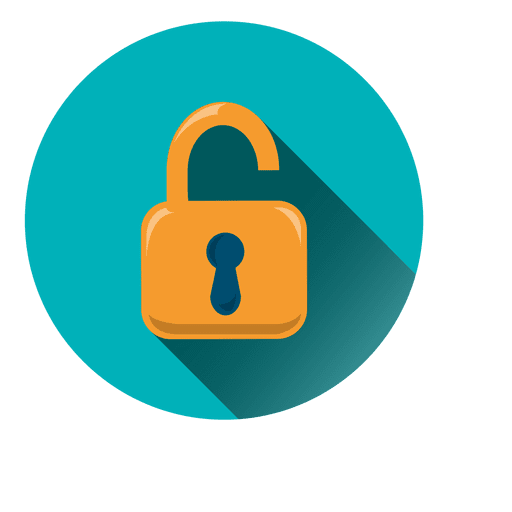 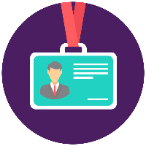 Employees
HR practitioners
Compensation Advisors
Managers
Individual pay system
(DND, RCMP, CRA)
Secure environments
(CSE, CSIS)
ENGAGEMENT
Parliamentary Briefings
HR Workshops
Industry Day
Online - #NextGenHRPay
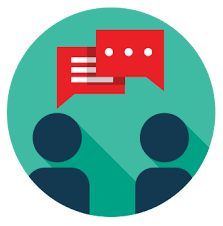 UNIONS
COMMUNITY OF SPECIALISTS
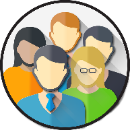 Bargaining agents
Official Languages
UX/UI Design
Enterprise Architecture Review Board
CFOs
CIOs 
Heads of HR
Accessibility 
Security
PROJECT PARTNERS
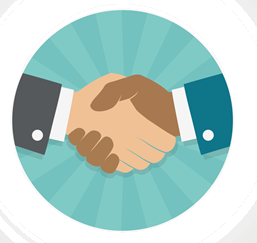 PSPC
SSC, PSC, CSPS
6
What we will have by Spring
DELIVERABLES
Identified solution(s) and services that are proven, scalable and follow GC standards and principles.
Engaged with users, unions and HR practitioners throughout the process to gather business outcomes, capabilities and requirements.
Options and recommended approach for an end-to-end HR and Pay solution (s)
Begun to identify areas requiring HR transformation, process re-engineering and systems consolidation and interoperability.
Recommended and identified potential departmental candidates for pilot
Business models best suited to delivering HR and pay pilot
7
Key Observations
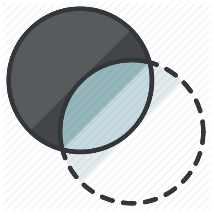 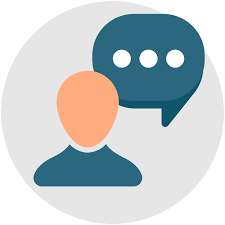 Transparency
Engagement
Committed to working openly by sharing materials online has proven beneficial
Regularly updating public servants through blogs and departmental communications
Regularly briefing the DM community, as well as unions, PBO, OCG, OPC
Leveraging feedback, lessons learned and best practices to course correct as needed
Putting the user at the centre through in-person and digital engagements , such as fourteen user expos across the country.
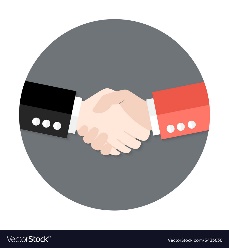 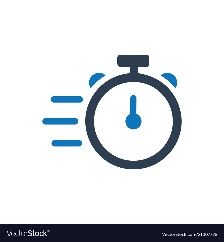 Speed
Vendor Relationship
Interaction with vendors has been ongoing throughout the process
Developing a partnership as opposed to procuring a system
New public relations/approaches by vendors
Working in smaller, faster sprints as opposed to the traditional waterfall approach 
Mandate results in one-year with $8M instead of two years and $16M
Flexible and adaptable
GC current system has not adapted to newer ways of working
8
Thank you!
If you have questions or comments, reach us at nextgen-prochainegen@tbs-sct.gc.ca